CDE Office Hours
March 14, 2024
1
ESSER Office Hours
Topics
Updates and Reminders
ARP ESSER III
Consolidated Application Work Sessions
Utilizing Title III for Newcomers
Schoolwide vs Targeted Assistance
CCNetwork: The Grid
Listening Segment
2
Updates and Reminders
3
Reminders!
ARP ESSER III - 
Please submit requests for funds at your earliest opportunity!
We need to assess what funds remain unspent.
All Post Award Revisions must be submitted prior to June 30, 2024.
Funds must be obligated prior to September 30, 2024…even if requesting a late liquidation.
Please email mohajeri-nelson_n@cde.state.co.us if you believe you may need a late liquidation.
4
Consolidated Application Trainings
Consolidated Application Narratives Training
Tuesday, April 9th 9:00-11:00 am
Register for the zoom meeting here
Will be recorded
GAINS Training for Consolidated Application
Thursday, April 25th time TBD
Will be recorded
5
Spring Work Sessions
In person work sessions for support with the 2024-25 Consolidated Application
Metro
Highlands Ranch - May 2nd 12:00-3:00pm
Pikes Peak/Southeast
Pueblo - May 6th 1:00-4:00pm
North Central/Northeast
Greeley - May 15th 12:30-3:30pm
Northwest/West Central
Delta - May 14th 10:00am-1:00pm
Craig - May 15th 11:00am-2:00pm
Southwest 
Alamosa - May 15th 12:30-3:30pm
Durango - May 16th 9:00am- 12:00pm
See more information and sign up for a session on the RNM webpage.
6
Utilizing Title III for Newcomers
7
Leveraging Fiscal Resources for MLs
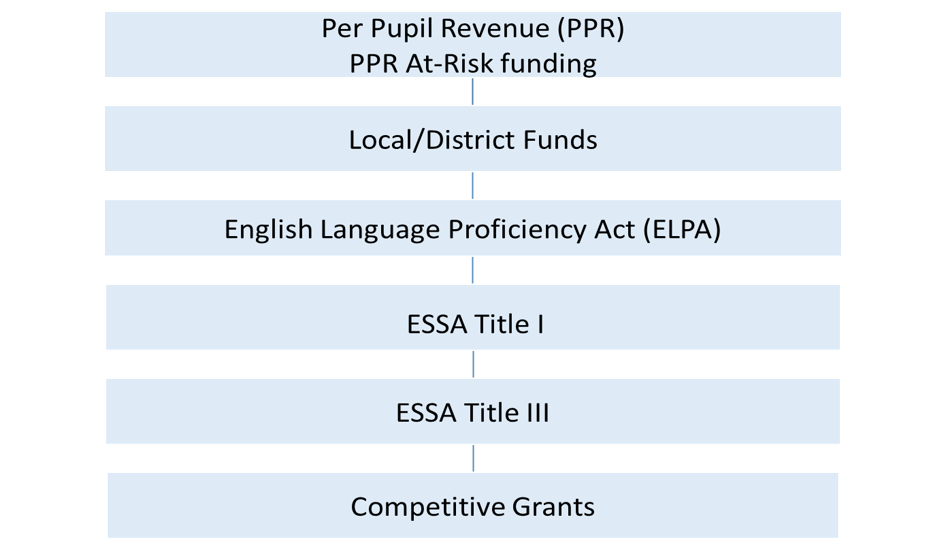 Intent and Purpose of Title III
Title III is a supplemental grant under the ESEA that is designed to improve and enhance the education of Multilingual learners (MLs) in becoming proficient in English, as well as meeting the Colorado Academic Content standards.
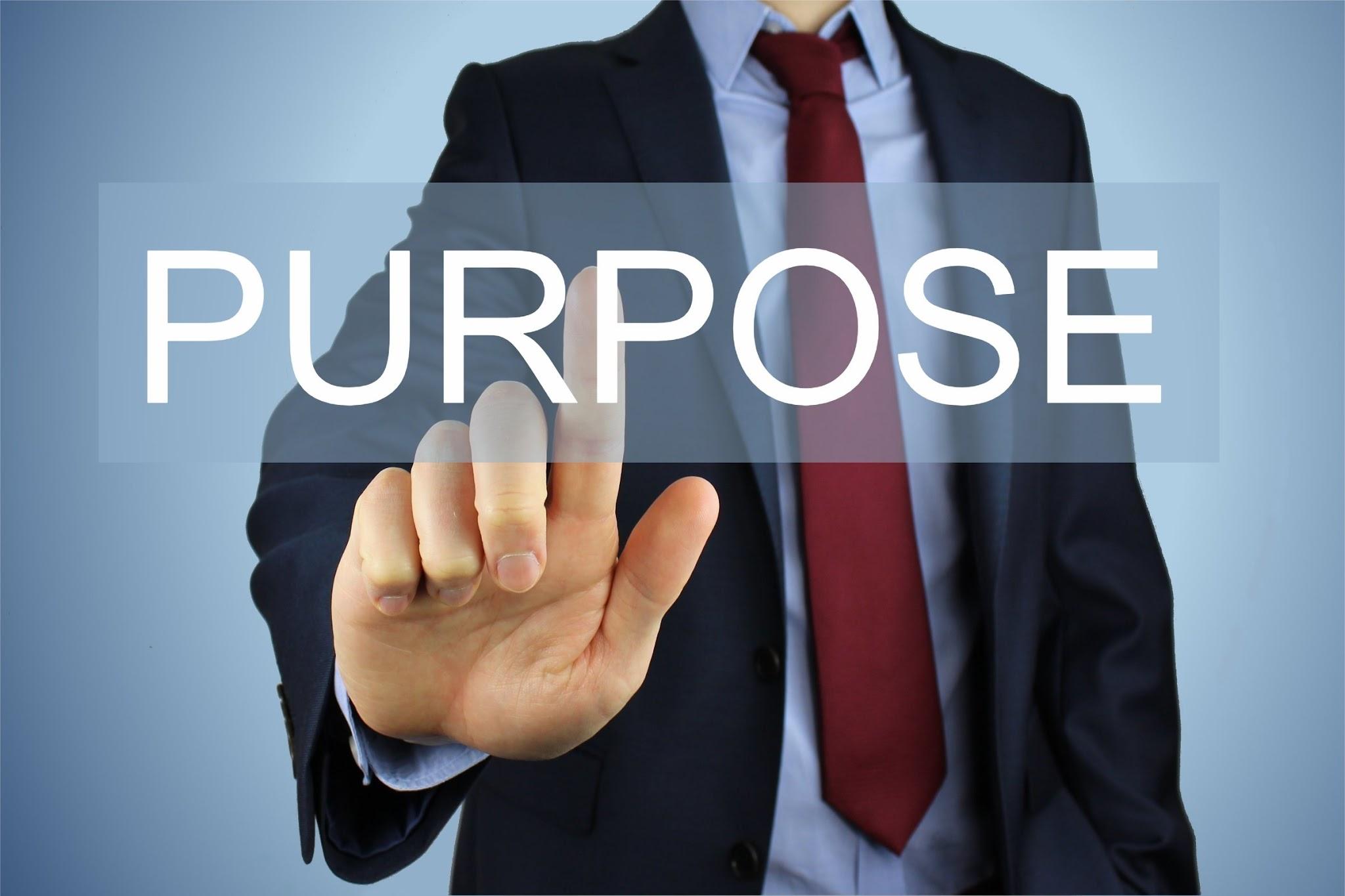 9
Program Requirements and Eligibility
Colorado’s Title III allocation is based on the number of MLs reported through the 
American Community Survey and U.S. Census data. Annual local education agency (LEA), including district or consortia, allocations are based on the number of Multilingual learners reported through the annual Student October Count. The previous Student October count informs the subsequent school year Title III allocation. An LEA or consortium allocation must meet or exceed $10,000 in order to apply for a Title III grant.
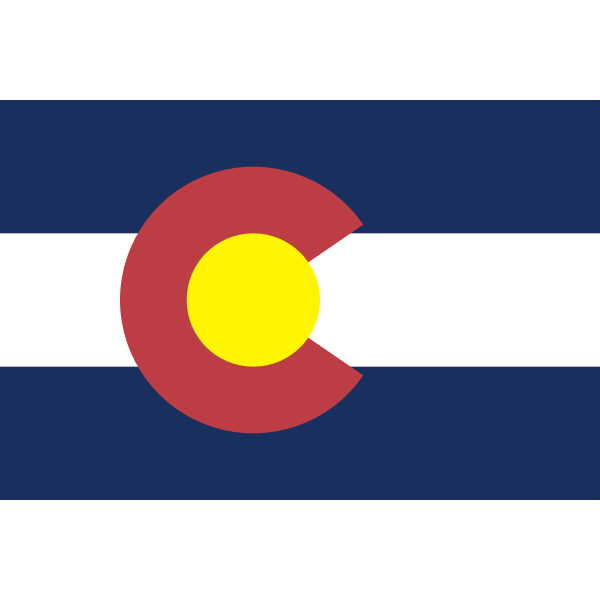 10
Required Activities
Increasing the English language proficiency of MLs by providing effective language instructional education programs (LIEPs)/English language development (ELD) programs that have successfully demonstrated increasing English language proficiency and academic achievement.
Providing effective professional development to classroom teachers, principals and other school    leaders, administrators, and other school or community-based organizational personnel that relates directly to the instruction of MLs that support their linguistic, academic, and social-emotional      challenges and opportunities of MLs.
Providing and implementing other effective activities and strategies that enhance or supplement LIEPS/ELD programs for MLs.  These activities and strategies must include parent, family, and community engagement activities, but may also include strategies that coordinate and align related programs.
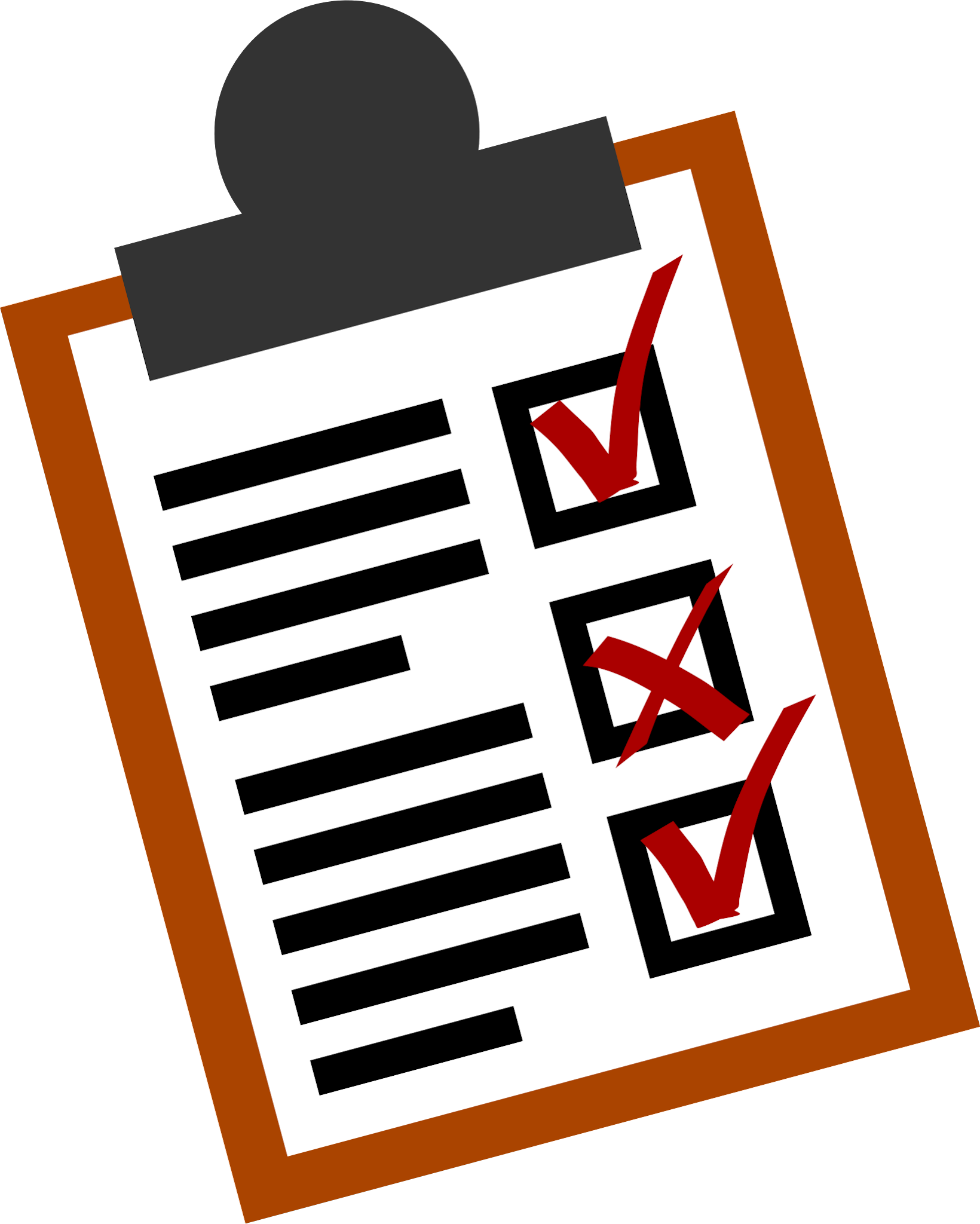 11
Supporting Newcomers
“Schools are often the very first places to welcome newcomer students and families into the United States. ‘Newcomers’ refers to K-12 students born outside the U.S. who have arrived in the country in the last three years and are still learning English. These students and their families may have experienced trauma on their journey to the U.S., they may be unfamiliar with the U.S. school system, and may need myriad supports to feel comfortable starting their educational experiences in a new country.”
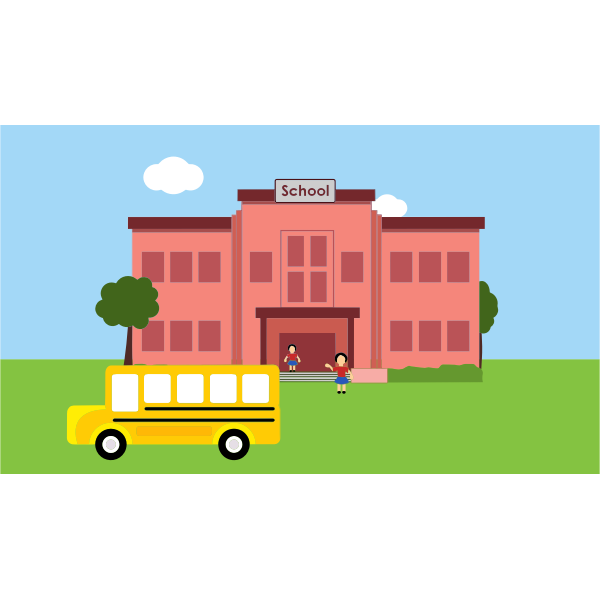 Allowable Activities
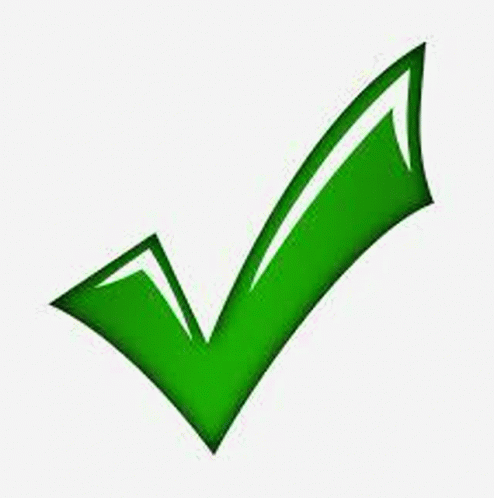 Upgrading ELD program objectives and effective instructional activities
Improving ELD programs for MLs by supplementing curricula, instruction materials, and educational software and technology that improve content and language acquisition
Providing community participation programs, family literacy services, and parent outreach and training activities to ML students and their families
Providing tutoring and intensified instruction for ML students
Offering early college high school or dual/concurrent enrollment programs or courses designed to help MLs achieve in postsecondary education
Developing and implementing effective preschool, elementary or secondary school ELD programs that are coordinated with other relevant programs and services
Improving instruction for ML students, including ML students with a disability or identified as gifted in a specific area
13
Allowable Activities: Ideas for Supporting Newcomer Students and Their Families
14
Allowable Activities: Ideas for Supporting Newcomer Students and Their Families, Continued
15
Keep in Mind
Title III allocation is based on student October count
Ensure MLs are correctly identified in your student data system
Consider your district’s current use of Title III funds
Funds being utilized for staffing purposes
Supplies/materials
Professional development
Planning cycle for 2024-25 Consolidated Application Cycle
Needs assessment
Conversations around allocation of funds
District-level
School-level
Supplement, not supplant provision
The U.S. Department of Education assumes that supplanting exists if an LEA uses Title III funds to provide services it provided in prior years with State, local, or other federal funds
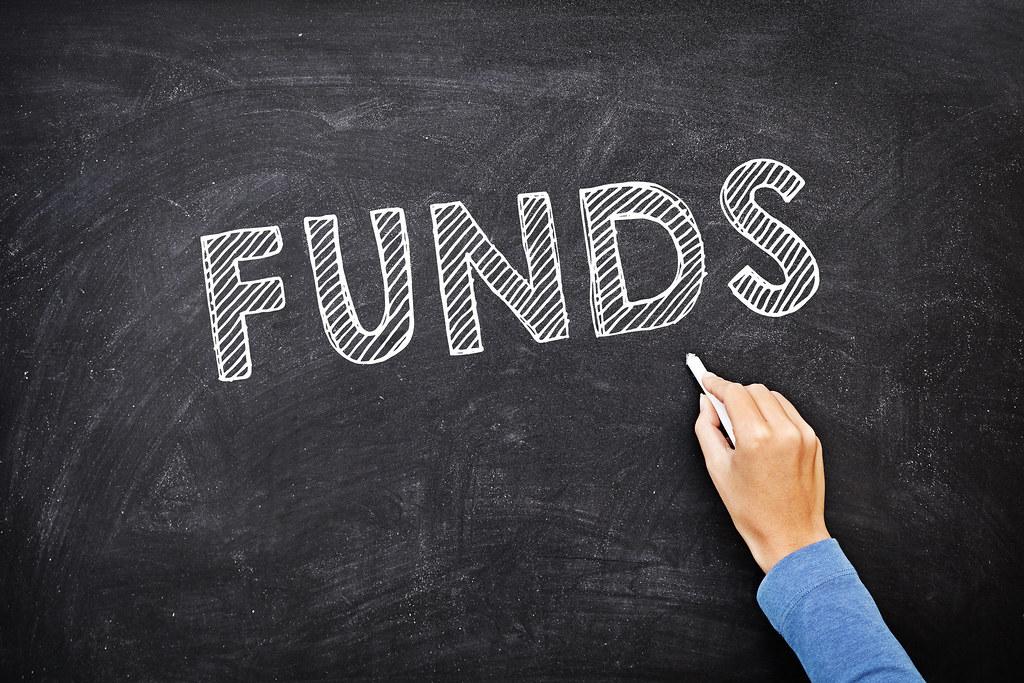 16
Resources
This webinar builds on the September 6, 2023, webinar, Supporting Newcomer Students. In this webinar, experts will provide resources to help educators welcome and fully engage newcomers and their families in and out of the classroom including providing trauma-informed care and social emotional developmental practices. Panelists from schools around the country will discuss the tools, strategies, and best practice examples they use to meet the needs of newcomers and their families to build community, support mental health, and help them thrive.
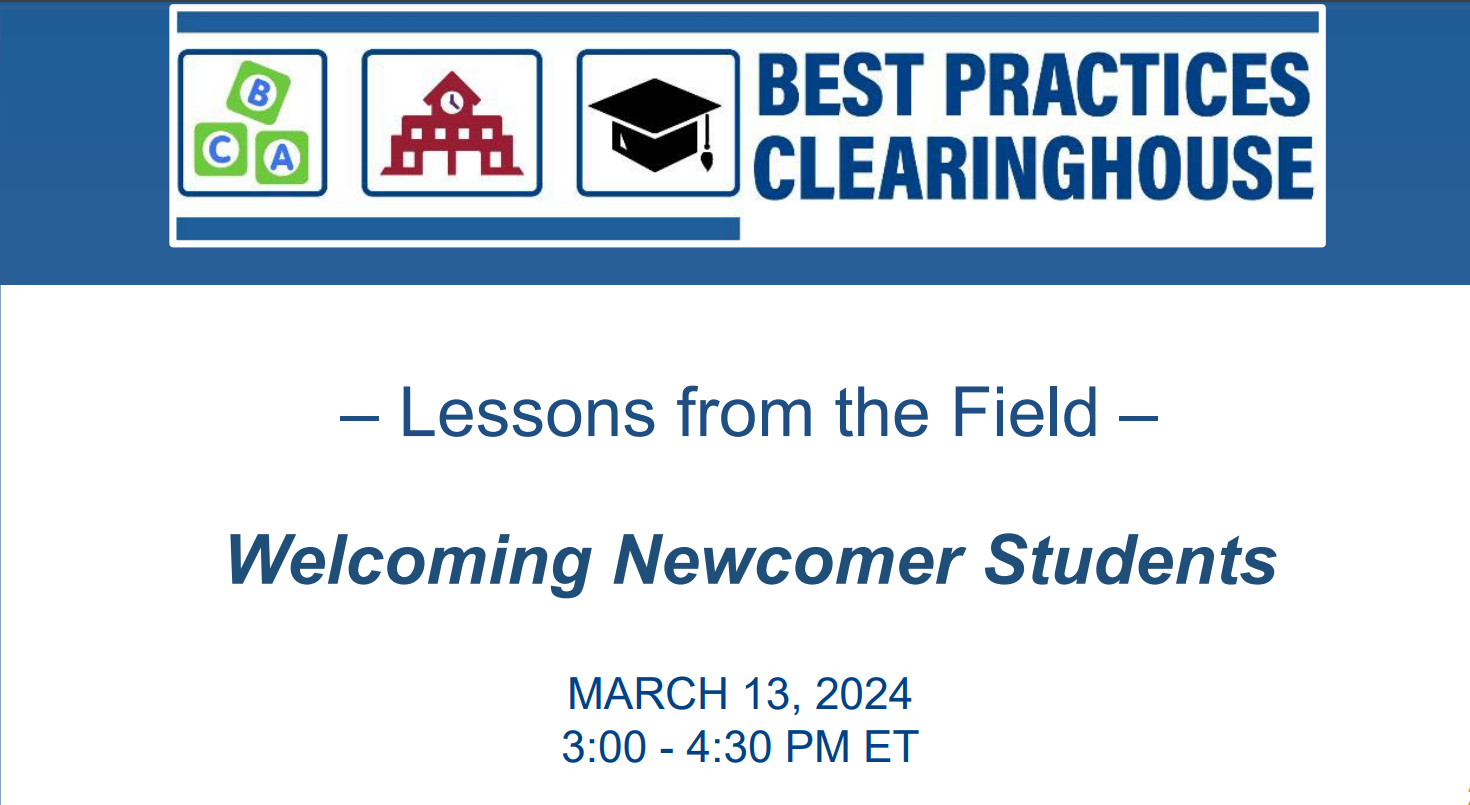 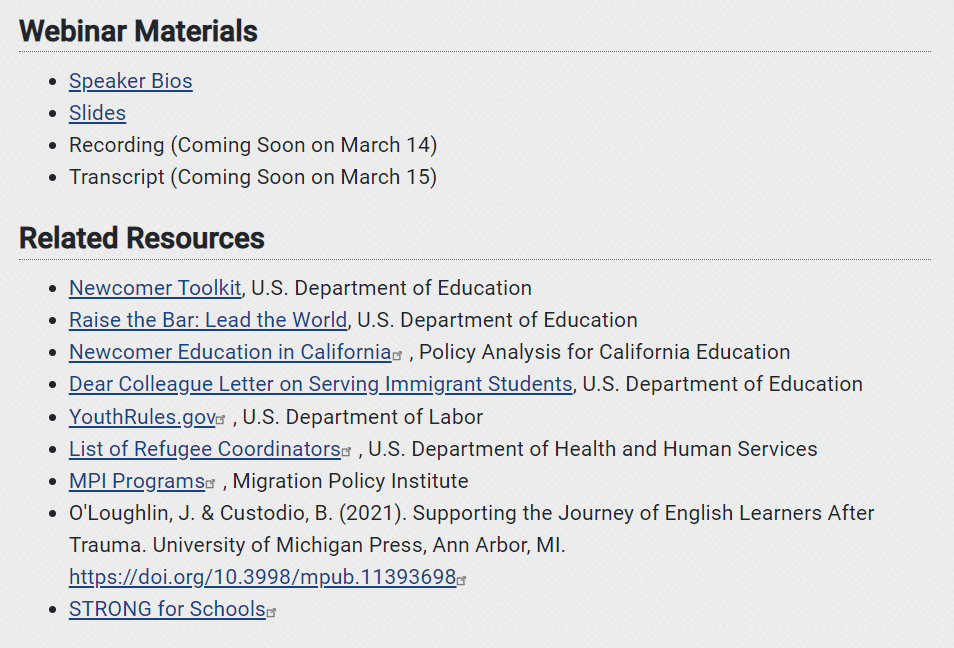 Supporting Immigrants with Trauma Backgrounds (starting on slide 24)
Types of trauma that immigrants commonly experience
How can trauma impact learning?
Is school the proper place to address issues related to trauma and if so, how can we best do this?
The use of the “I Have, I Am, and I Can Model” to build resilience.
17
Rachel Temple
ESEA Title III Specialist
temple_r@cde.state.co.us
720-202-6135
Kim Boylan
ESEA/ESSER Monitoring Specialist
boylan_k@cde.state.co.us
720-354-7031
18
Schoolwide vs Targeted Assistance
19
Purpose
The purpose of this session is to:
Define Schoolwide (SW) and Targeted Assistance (TA)
Discuss the key components of each program 
Provide considerations when determining which program is best for your schools
Explain Consolidated Schoolwide Programs
Logistics
Waivers
GAINS System
Purpose of Title I
The purpose of Title I is to provide all children significant opportunity to receive a fair, equitable, and high-quality education, and to close educational achievement gaps. Title I, Part A of the Elementary and Secondary Education Act (ESEA), as amended by the Every Student Succeeds Act (ESSA) provides financial assistance to local educational agencies (LEAs) and schools with high numbers or high percentages of children from low-income families to help ensure that all children meet challenging academic standards.
Title I, Part A provides supplemental funding to support LEAs in
Providing high quality academic support to students at risk of not meeting state standards
Improving teaching by promoting effective instruction for at-risk children and for enriched and accelerated programs
Expanding eligibility of schools for schoolwide programs that serve all children
Establishing school-based improvement planning based on a needs assessment
Establishing accountability based on results
Promoting meaningful stakeholder engagement
Coordinating with health and social services agencies
Focusing resources on the schools with the highest percentage of students living in poverty
Addressing any disparities that result in low-income and minority students being taught at disproportionate rates by ineffective, inexperienced, or out-of-field teachers
Targeted Assistance Programs
A Title I, Part A targeted assistance program is designed to help eligible children meet the Colorado English Language Proficiency (CELP) and Colorado Academic standards (CAS) which may include programs, activities, and academic courses necessary to provide a well-rounded education. 
A targeted assistance program is designed to provide extra educational assistance beyond the regular classroom to at-risk students, identified as having the greatest need for special assistance. 
CDE Targeted Assistance
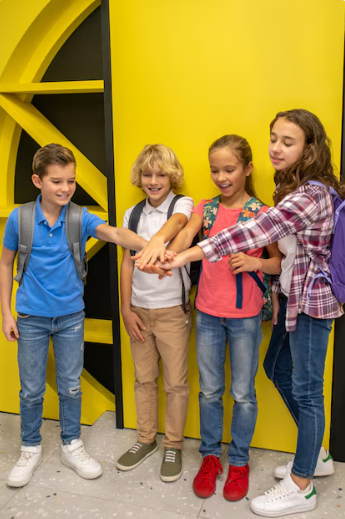 Schoolwide Programs
A Title I, Part A schoolwide program is a comprehensive reform strategy designed to upgrade the entire educational program in a Title I school with a poverty percentage of 40% or more in order to improve the achievement of the lowest-achieving students. 
The use of funds is driven by the school’s comprehensive needs assessment and schoolwide plan
CDE Schoolwide (Guidance, Small Bite, Schoolwide Plan Requirements)
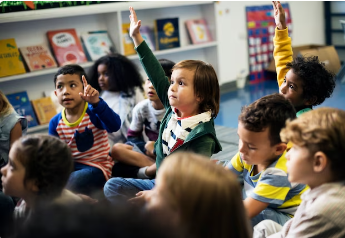 Programmatic Summary
24
Expenditures in Targeted Assistance vs. Schoolwide
25
[Speaker Notes: There are some budget considerations depending on the program a school selects.  Strategies and expenditures in a Targeted Assistance school must target the needs of “eligible students” - those students most at risk of not meeting state standards as determined by objective criteria established by the school and/or district. Some of the common uses of funds are interventionist to work directly with eligible students and intervention materials. Schoolwide programming offers greater flexibility since all students are in essence eligible students.  Some common uses of funds are interventionist with the opportunity for flexible grouping, coaching support for teachers, professional development and coaching support that ensures all classroom staff are able to provide Tier II instruction in the classroom.]
Expenditures in Targeted Assistance Programs vs. Schoolwide Programs- Example
Things to Consider When Deciding on TA or SW
Is the school’s poverty rate above 40%?
How much funding will the school receive?
What does the data suggest about the school’s at risk student population?
Are the challenges and/or barriers across the school system or the need of a particular group of students? 
What are the overall needs of staff and students?
Would a particular program model provide a greater likelihood of improving the achievement of students with the greatest needs?
Would the added flexibility of the schoolwide model benefit students?
What is the most effective use of these supplemental funds to meet the needs of our students most in need?
Consolidated Schoolwide
A Title I school that is implementing a schoolwide program may choose to consolidate federal, state, and local funds to design and implement a comprehensive plan for the purpose of upgrading the school’s entire educational program based on the school's comprehensive needs assessment.
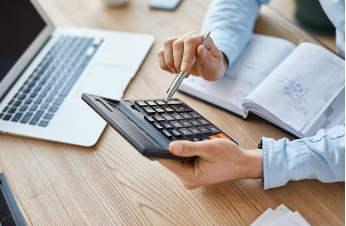 28
Can only be enacted in schools that are served schoolwide and whose schoolwide plans reflect consolidation.
Program Identification in GAINS
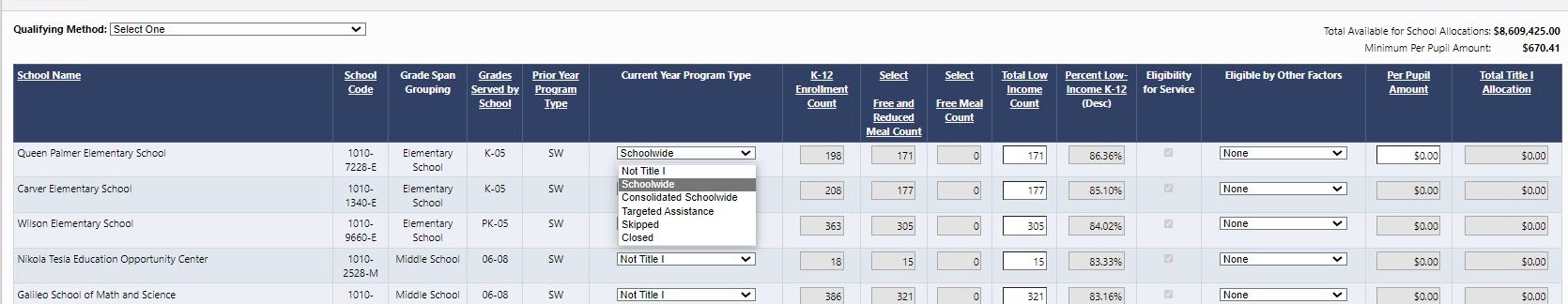 Identify Current Year Program Type (previous year will be prepopulated).
Eligibility by Other Factors - for schoolwide schools with less than 40% poverty, indicate that a waiver has been submitted and/or approved.
School-wide versus Targeted AssistanceResources
Title I Launch Pad
CDE Schoolwide (Guidance, Small Bite)
CDE Targeted Assistance
Evita Byrd (byrd_e@cde.state.co.us)
Rachel Echsner (echsner_r@cde.state.co.us)
Laura Meushaw (meushaw_l@cde.state.co.us)
Questions?
31
Office Hours with Colorado Department of Education
Danielle Crain and Laura Anderson
March 14, 2024
Presenters
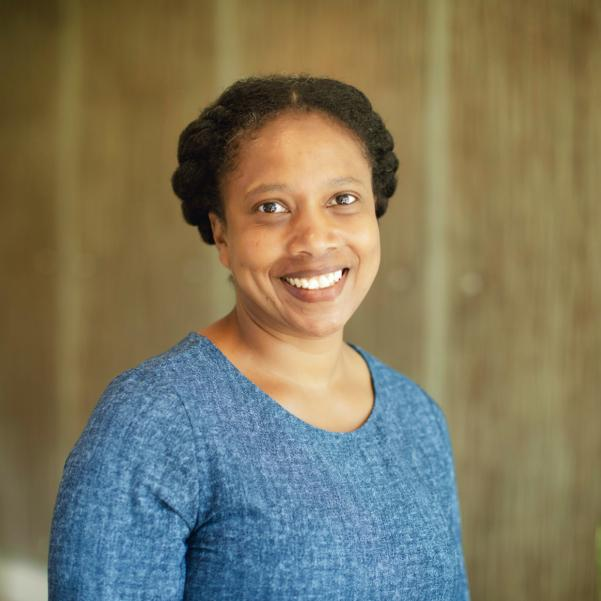 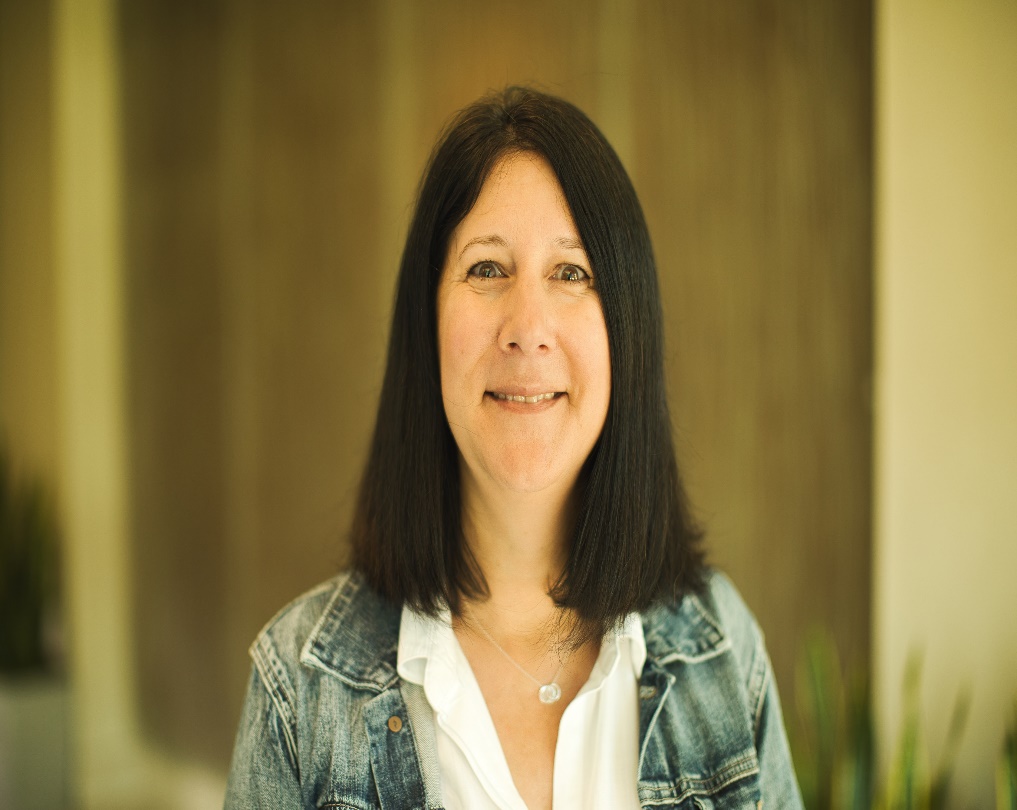 Laura Anderson
Edunomics Lab, NCC Partner
Danielle Crain
SPCR Project Lead, NCC
33
Agenda
34
The National Comprehensive Center and the CCNetwork work with SEAs and LEAs to...
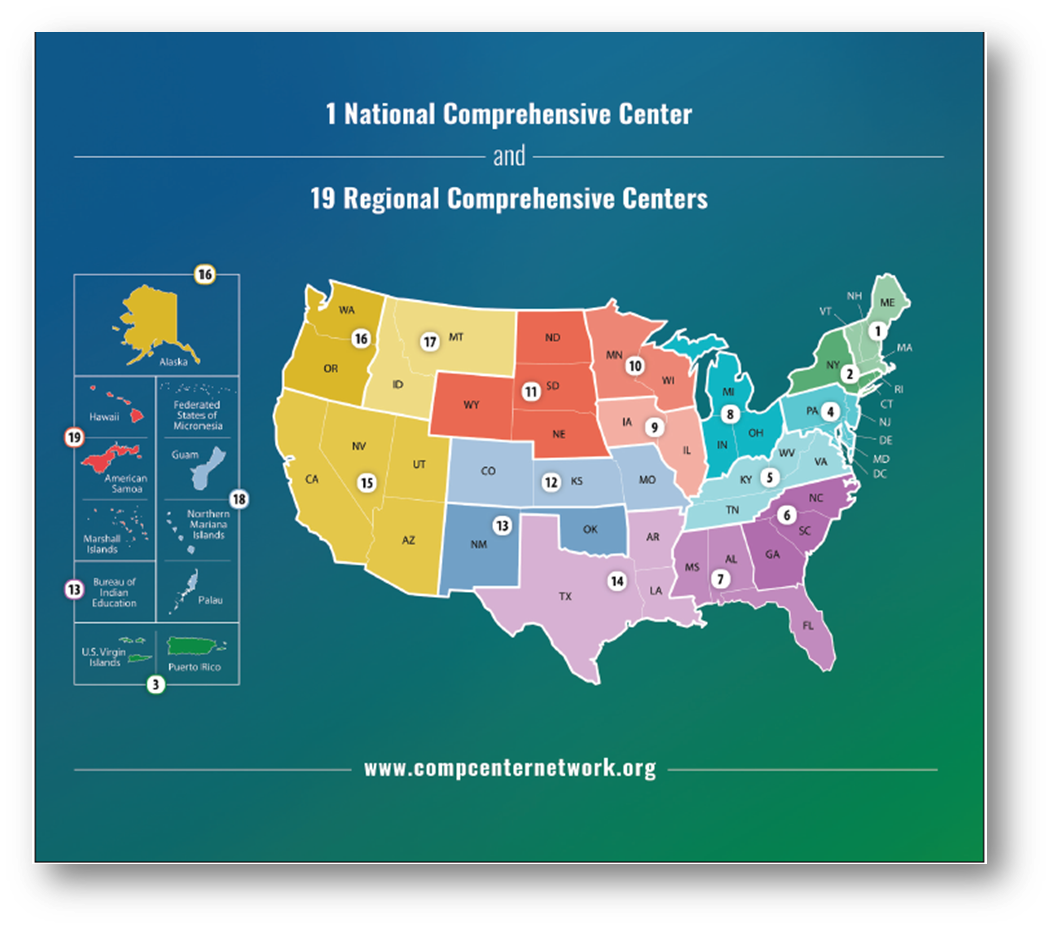 Improve education opportunities and outcomes for disadvantaged and low-income students
Increase awareness and use of evidence-based practices related to school improvement
Enhance human, organizational, policy, and resource capacity
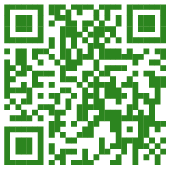 Check out the CCNetwork website!
35
http://compcenternetwork.org
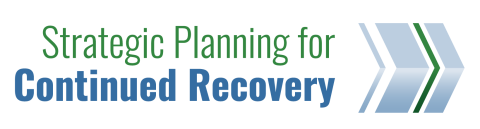 Overview
We focus on six strategies:
Within each strategy, we discuss how SEAs might use five levers to support LEAs
Grantmaking, policy, monitoring, technical assistance, and partners
Communicate impact of investments
Support/sustain systemic capacity building
Achieve sustainability through financial planning
Determine impact of investments
Prioritize efforts for ongoing recovery & transformation
Ensure access & opportunity for all
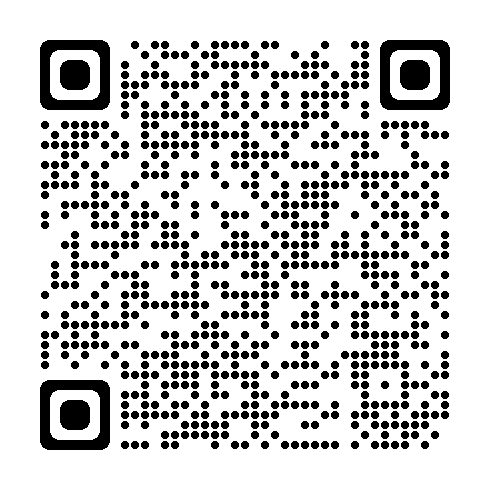 36
Opportunities to get involved:
Universal Webinars & 
Resource Portfolios
Individual SEA Coaching
Individualized Supports
Individual SEA Consultations
Communicate impact of investments
Support/sustain systemic capacity building
Achieve sustainability through financial planning
Determine impact of investments
Prioritize efforts for ongoing recovery & transformation
Ensure access & opportunity for all
Targeted Supports
Cross-SEA Collaboration Series
37
Using the Investment Grid: Planning Post-ESSER
38
Three big questions LEAs are asking this budget season:
ESSER obligation deadline!
How can we determine which ESSER investments are bringing value?
How can LEAs fund ESSER investments post September 2024?
State legislative sessions
SEA
Which, if any, ESSER investments are important to continue?
1st board budget work session

Examine data, Set priorities
2024–25 School Year Begins
2nd board budget work session

Quantify and narrow options
Final board vote on 2024–25 budget
LEA
39
Source: Adapted from Edunomics Lab, Wild Ride Ahead, 2023
[Speaker Notes: Laura]
The Investment Grid
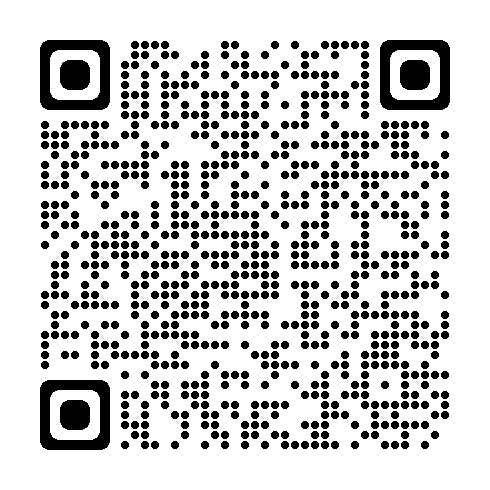 Communicating desired outcomes can help everyone stay focused (which can drive outcomes).
Recognize risks to find ways to mitigate them or ensure early detection.
40
[Speaker Notes: Laura]
The Investment Grid – Checking Data for Desired Outcomes
Don’t forget to check the data!
This was an expensive program. Was it high value?
41
[Speaker Notes: Laura]
The Investment Grid – Post ESSER funding sources
If we want to keep this program what non- ESSER funding sources are available?
What are the possible trade-offs to maintain these successful ESSER investments?
42
[Speaker Notes: Laura]
Colorado Funding Matrix  - Updated Version Coming Soon
Funding Matrix (state.co.us)
43
[Speaker Notes: Laura]
How to use the Investment Grid
What’s your “North Star” goal for kids?
Raise math scores
Close achievement gap
Reduce absenteeism 

2. Use the Investment Grid to weigh trade-offs between investment options.

3. Communicate trade-offs and what investments will do for students.
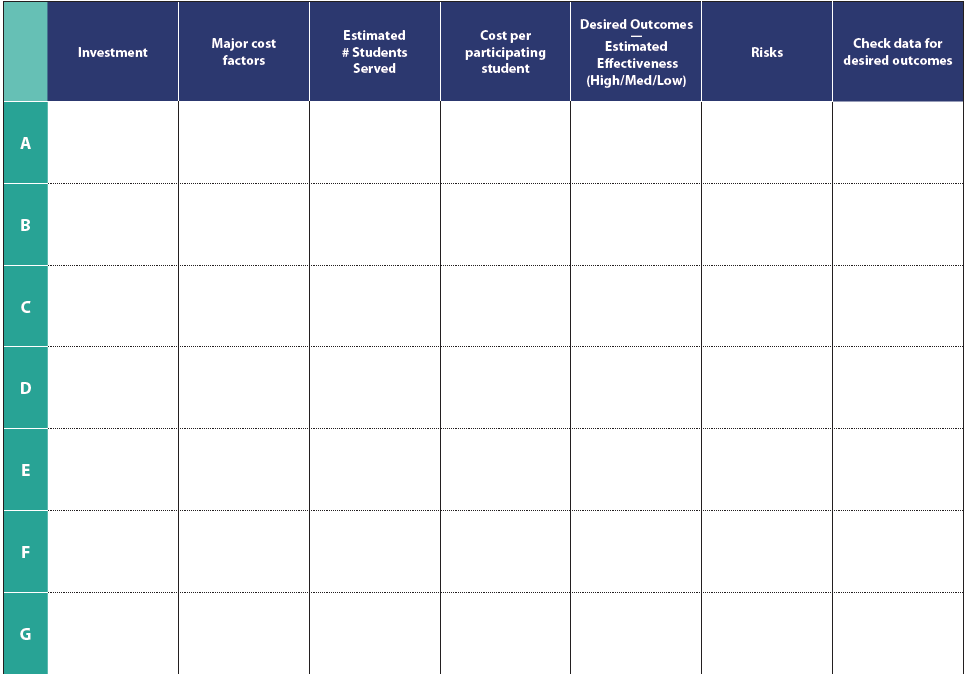 The LEA may need to stop doing something it has traditionally done, if it choses to do something new or maintain an ESSER investment.
44
[Speaker Notes: Laura]
Using the Investment Grid with…
Principals 
What’s working in your schools?
How do you know? 
What trade-off would you make?
School board 
What value did ESSER investments bring?
What trade-offs in the proposed budget sustain what’s working?
School communities 
Explain ESSER investments
Describe trade-offs and investment decisions
LEA leadership (CSI/TSI)
Investments have not been bringing value for some schools/students 
Examine and weight trade-offs
45
[Speaker Notes: Laura]
CCNetwork PresentationQuestions?
46
Wrap Up
47
Take advantage of these no-cost supports!
Next sessions in the webinar series
April 4, 2024, 4 p.m. ET: Webinar #5: Communicating Impact: Making the Case for Sustaining What Works Register here
May 2, 2024, 4 p.m. ET: Webinar #6: Support/Sustain Systemic Capacity Building
SPCR SEA Sustainability Planning Template | Comprehensive Center Network (compcenternetwork.org)
48
[Speaker Notes: Danielle

You can also mark your calendars for the next sessions in this webinar series, we will be sending invitations with zoom registration in advance of each session.]
Contact Information
Laura Anderson, Edunomics Lab, NCC Partner
lma86@georgetown.edu
206-276-3172
Danielle Crain, SPCR Lead, National Comprehensive Center
daniellecrain@westat.com 
301-610-8805
49
Presentation Content Note
The presentation is prepared by the National Comprehensive Center under Award #S283B190028 for the Office of Program and Grantee Support Services (PGSS) within the Office of Elementary and Secondary Education (OESE) of the U.S. Department of Education and is administered by Westat. The content of the presentation does not necessarily reflect the views or policies of the Office of Program and Grantee Support Services (PGSS), the Office of Elementary and Secondary Education (OESE), or the U.S. Department of Education nor does mention of trade names, commercial products, or organizations imply endorsement by the U.S. Government.
Listening Segment
Each Office Hours will have a listening segment, wherein we would like to hear from LEAs regarding: 
Current hot topics/matters in your LEAs and in your roles
How CDE can support you with ESSA and/or ESSER implementation
What TA or guidance would be helpful for your roles
Any questions you may have
51
Upcoming Meetings
52
Looking Ahead…
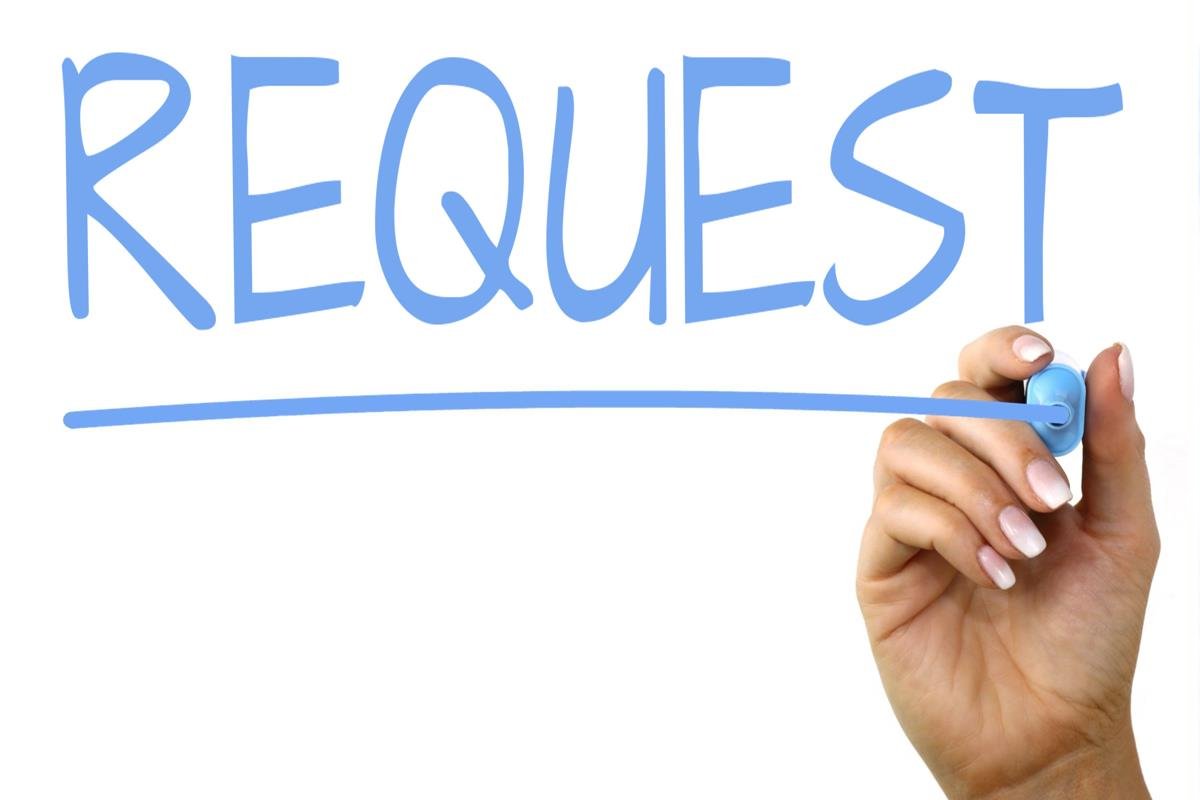 Any requests for topics or questions?
Upcoming Office Hours:
March 28
Construction Training and FAQ
53
CDE Contacts!
Emails: Lastname_Firstinitial@cde.state.co.us (e.g., Smith_a@cde.state.co.us)
54